CS440/ECE448 Lecture 26:Causal Networks
CC-BY 4.0: copy at will, but cite the source
Mark Hasegawa-Johnson
3/2022
Outline
Review: Inference in Bayesian networks
The do-calculus
Some applications
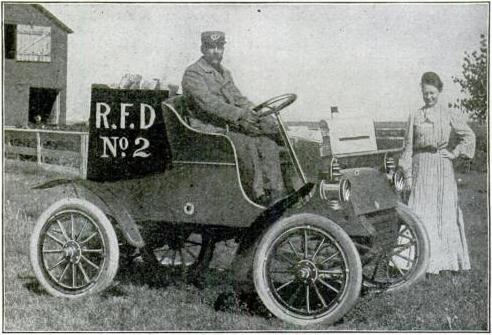 P
Mail delivery in Whoville
S
C
M
Rural_Free_Delivery_early_vehicle.JPG
The village of Whoville sometimes pays its employees, and sometimes doesn’t
When the employees are paid, they are more likely to go out and shovel snow from the sidewalks
When the employees are paid, they are more likely to charge the village’s delivery vehicles
When the delivery vehicle is charged, and the sidewalks are shoveled, the mailman is more likely to deliver mail
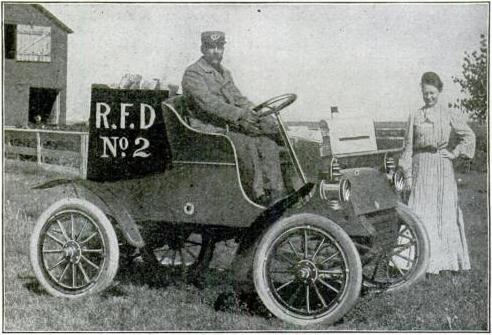 P
Mail delivery in Whoville
S
C
M
Rural_Free_Delivery_early_vehicle.JPG
Mary Lou Who loves to get mail, but she hates to go out to her mailbox and find it empty.  Here are some questions she might ask:
If the sidewalk has been shoveled, what’s the probability that she has mail?
If she goes out and shovels her sidewalk by herself, does that increase her chance of getting mail?  By how much?
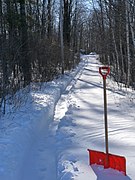 Snow shovelling.jpg
Review: Inference in Bayesian Networks
Find a path that includes all the variables of interest
Multiply conditional probabilities together to get the joint distribution of all variables on the path
Add the probabilities that correspond to different values of any variable you don’t care about
Divide in order to get the conditional probability of the query given the observations
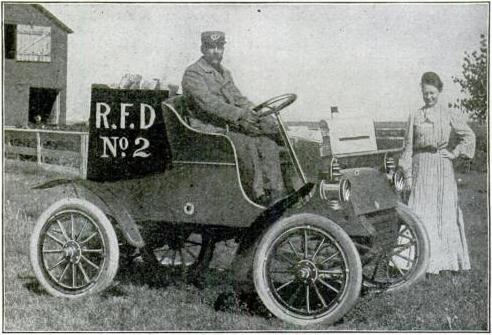 P
1. Find a path
S
C
M
Rural_Free_Delivery_early_vehicle.JPG
M is the query variable, S=T is the observation
Their parents are P and C
…in this case, the path we need to model is the whole graph, (P,S,C,M).
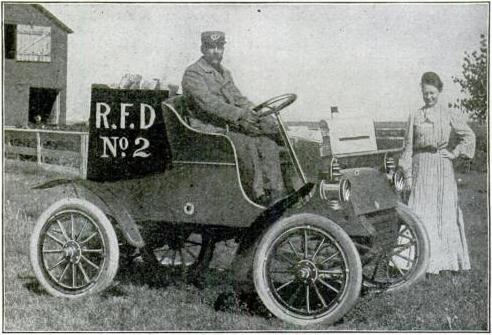 P
2. Multiply
S
C
M
Rural_Free_Delivery_early_vehicle.JPG
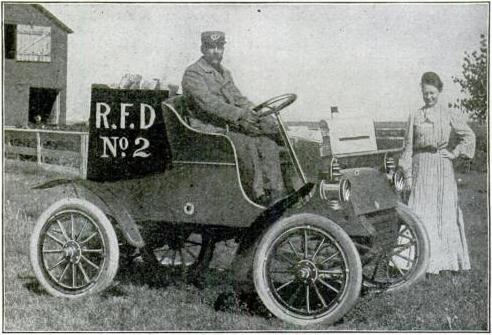 P
2. Multiply
S
C
M
Rural_Free_Delivery_early_vehicle.JPG
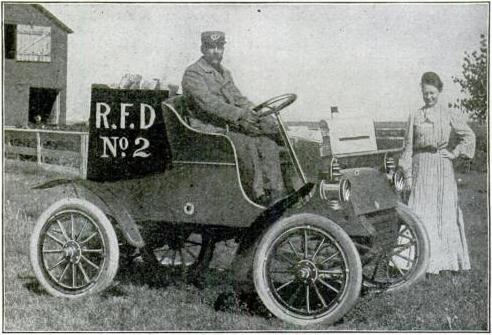 P
3. Add
S
C
M
Rural_Free_Delivery_early_vehicle.JPG
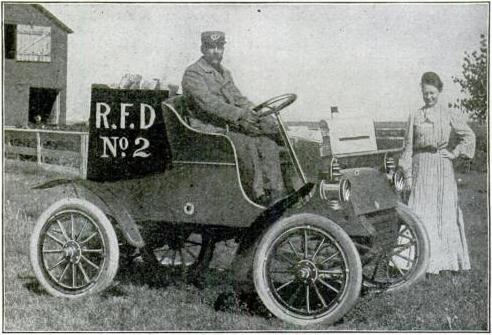 P
4. Divide
S
C
M
Rural_Free_Delivery_early_vehicle.JPG
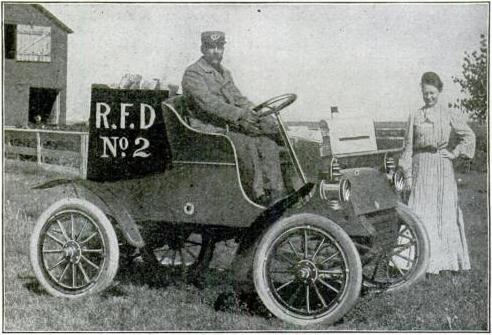 P
Mail delivery in Whoville
S
C
M
Rural_Free_Delivery_early_vehicle.JPG
Mary Lou Who loves to get mail, but she hates to go out to her mailbox and find it empty.  Here are some questions she might ask:
If the sidewalk has been shoveled, what’s the probability that she has mail?  ANSWER: 0.83
If she goes out and shovels her sidewalk by herself, does that increase her chance of getting mail?  By how much?

How can we answer the second question?
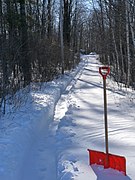 Snow shovelling.jpg
Outline
Review: Inference in Bayesian networks
The do-calculus
Some applications
P
Non-Causal Bayesian Networks
S
C
M
P
Non-Causal Bayesian Networks
S
C
M
Using a non-causal network, however, we can’t answer questions like:

“If I act on the system by changing the value of one variable, what will happen to the other variables?”

We lose the ability to represent causal changes.  For example, if Mary Lou puts a letter in her own mailbox, that sets M=T, but it does not cause her sidewalk to get shoveled.
P
Causal Networks
S
C
M
P
Do-calculus
S=T
C
M
P
Do-calculus
S=T
C
M
Mail delivery in Whoville
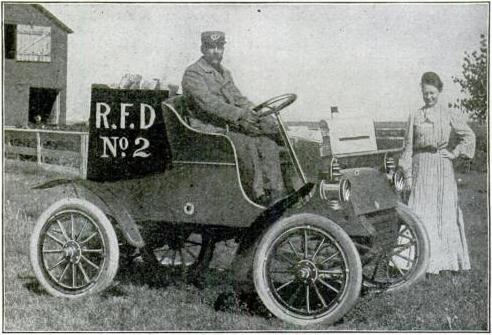 P
S
C
M
Rural_Free_Delivery_early_vehicle.JPG
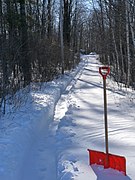 P
S=T
C
M
Snow shovelling.jpg
Why are they different?
P
S
C
M
P
S=T
C
M
Why are they different?
P
S
C
M
P
S=T
C
M
Why are they different?
P
S
C
M
P
S=T
C
M
Mail delivery in Whoville
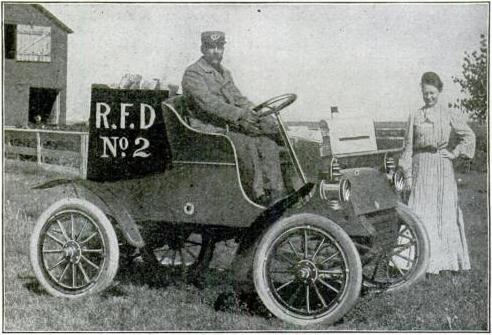 P
S
C
M
Rural_Free_Delivery_early_vehicle.JPG
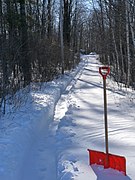 P
S=T
C
M
Snow shovelling.jpg
Mail delivery in Whoville
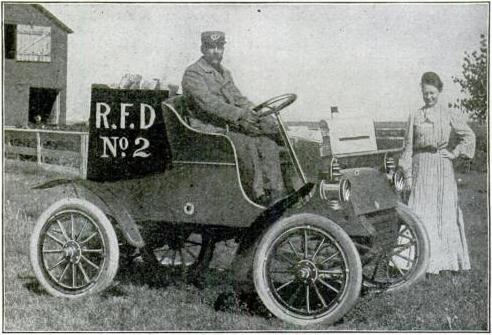 P
S
C
M
Rural_Free_Delivery_early_vehicle.JPG
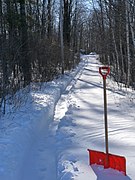 P
S=T
C
M
Snow shovelling.jpg
Outline
Review: Inference in Bayesian networks
The do-calculus
Some applications
Choosing which ads to show to a user(©Bottou et al., Counterfactual Reasoning and Learning Systems, ICML 2013)
Figuring out whether students would score well if they all studied equally hard(© Ben Ogorek, https://towardsdatascience.com/do-calculus-and-continuous-distributions-866fb6a963bc)
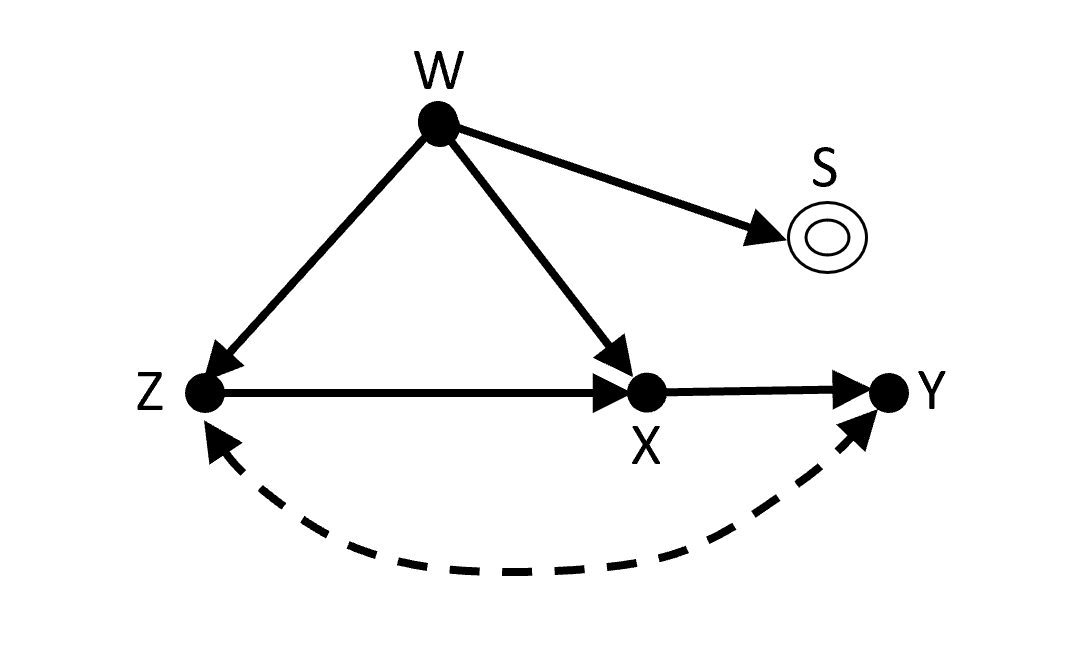 S = is student enrolled in the course?
W = # hours a student has available until the test
Z = how much student enjoys the material
X = # hours student spends studying for the test
Y = grade received
Figuring out whether students would score well if they all studied equally hard(© Ben Ogorek, https://towardsdatascience.com/do-calculus-and-continuous-distributions-866fb6a963bc)
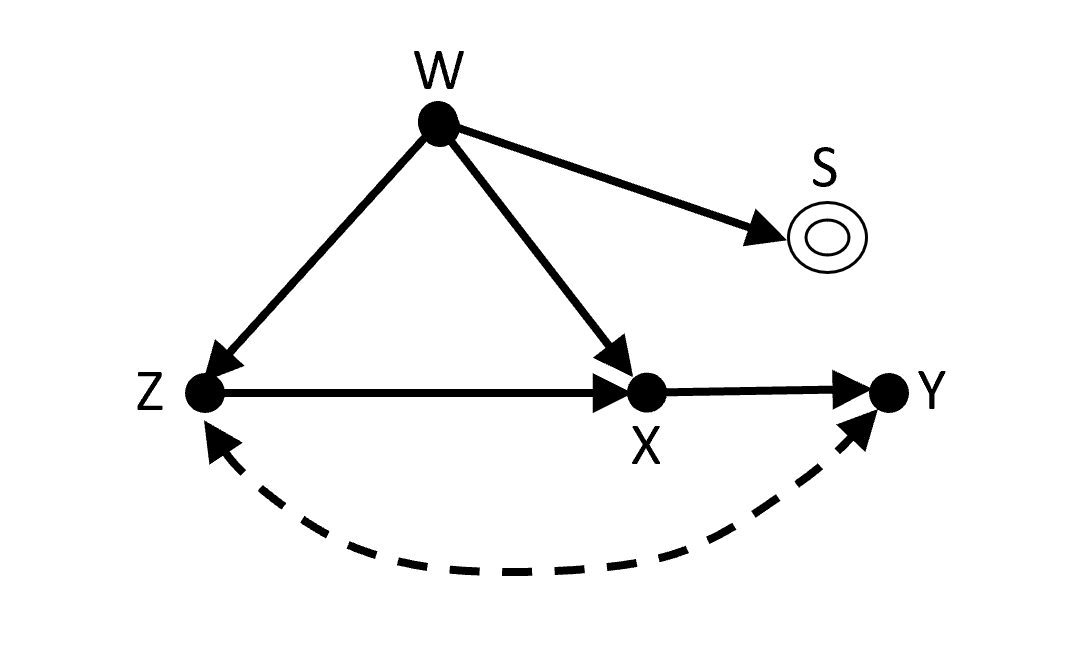 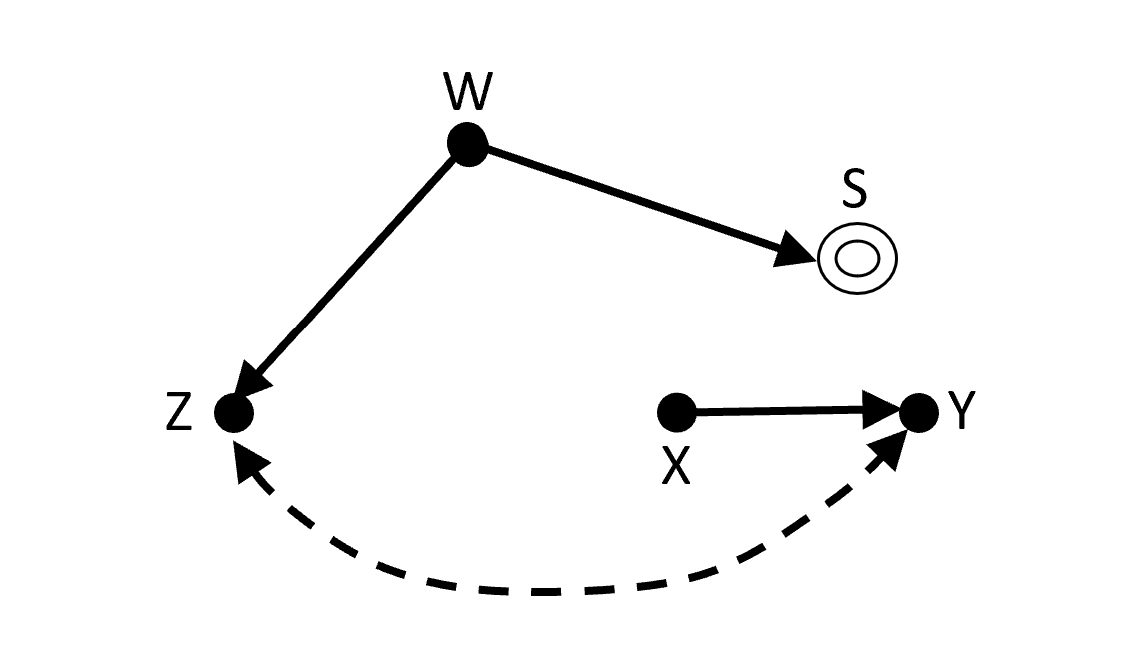 Counterfactual graph: what if all students spent the same amount of time studying?
Factual graph: students who enjoy the class more tend to spend more time studying, hence get better grades.
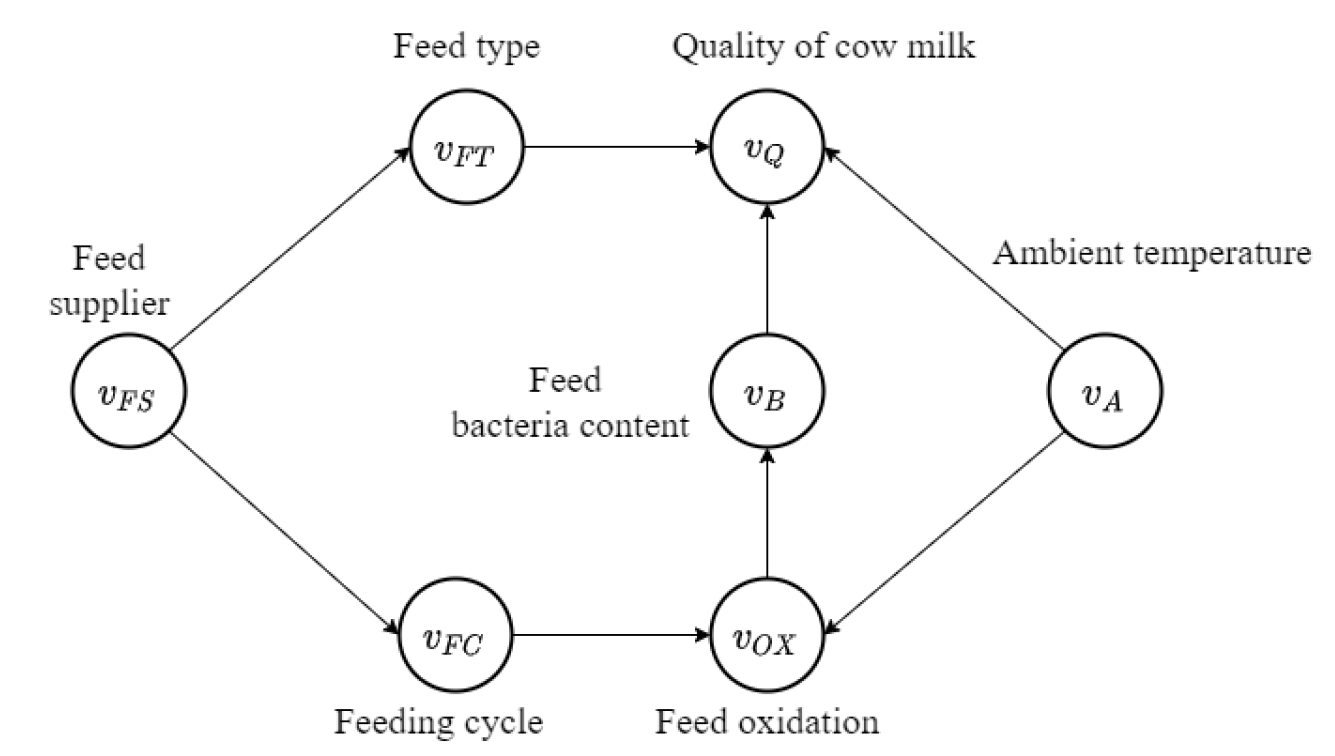 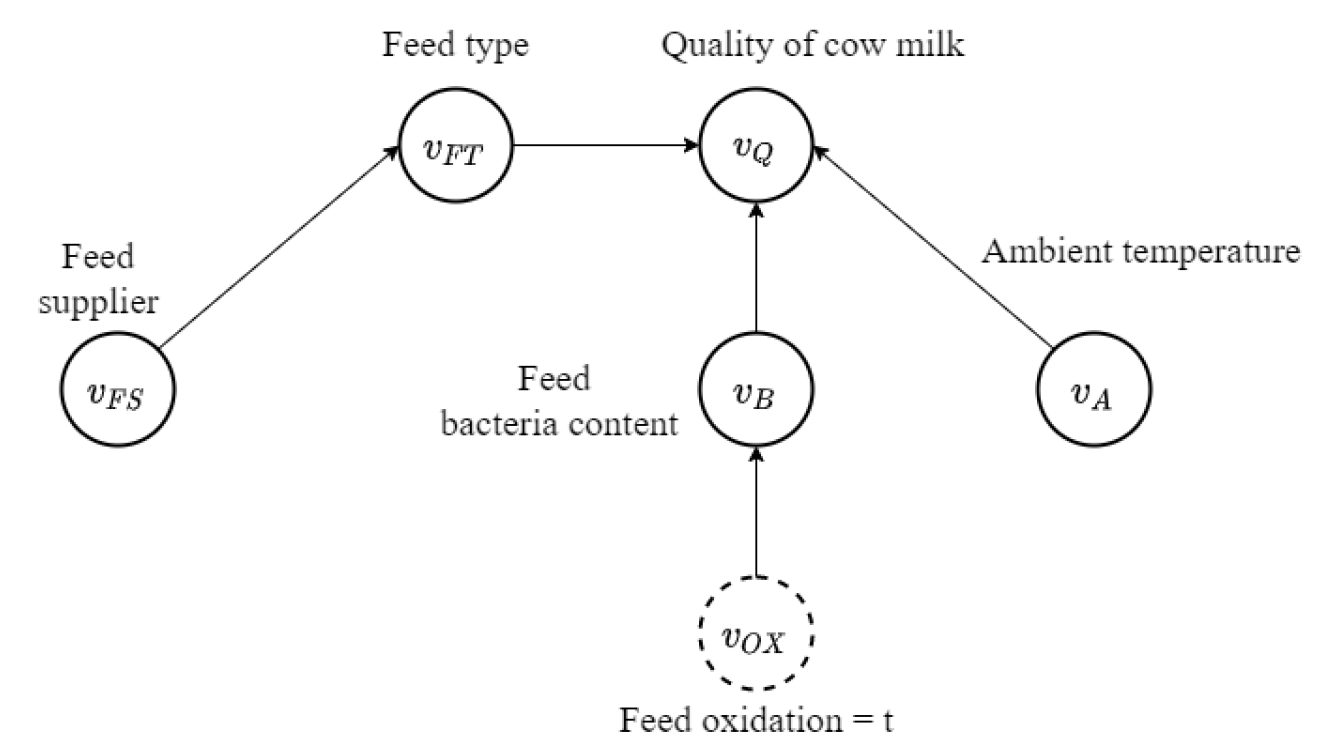 What would happen if we left the air seal on the feed container open all the time?
Model of a dairy farm
Learning the Mental Health Impact of COVID-19 in the United States With Explainable Artificial Intelligence: Observational Study © JMIR, https://mental.jmir.org/2021/4/e25097
“The mental health consequences of the COVID-19 pandemic have been substantial… This study addresses this gap through the use of Bayesian networks (BNs), an explainable artificial intelligence approach that captures the joint multivariate distribution underlying large survey data”
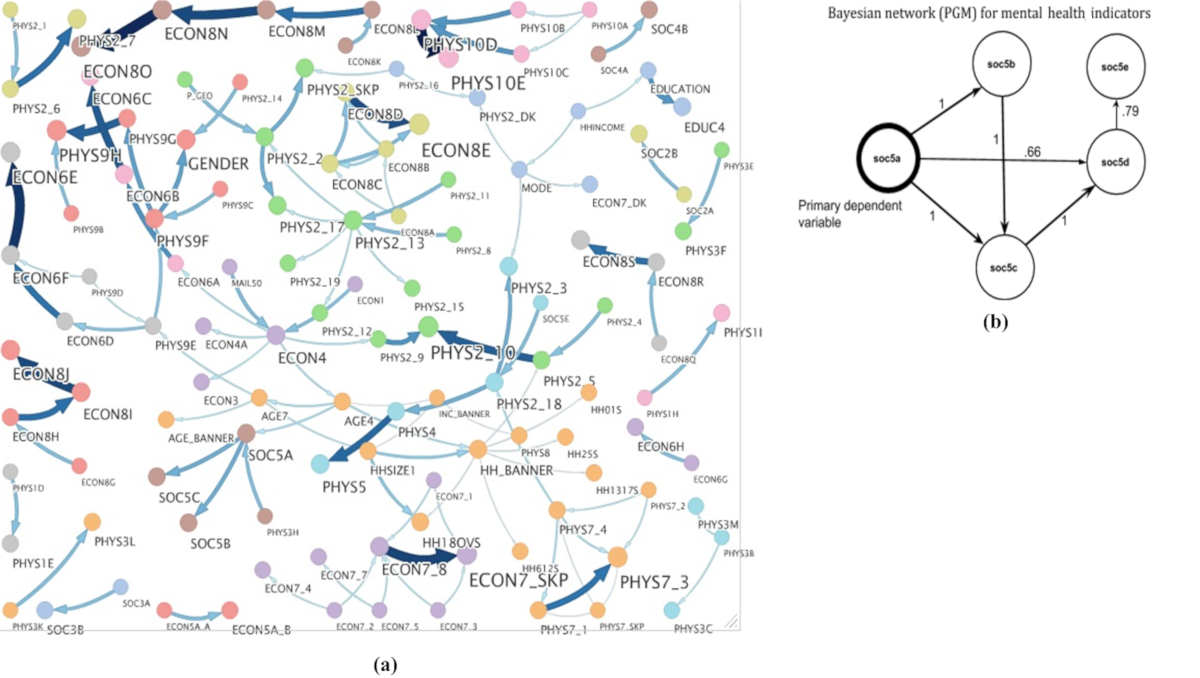 Outline